Figure 3. Scatterplots comparing the improvement in Total score in relation to the mean volume of the 4 different ...
Cereb Cortex, Volume 20, Issue 11, November 2010, Pages 2522–2530, https://doi.org/10.1093/cercor/bhp293
The content of this slide may be subject to copyright: please see the slide notes for details.
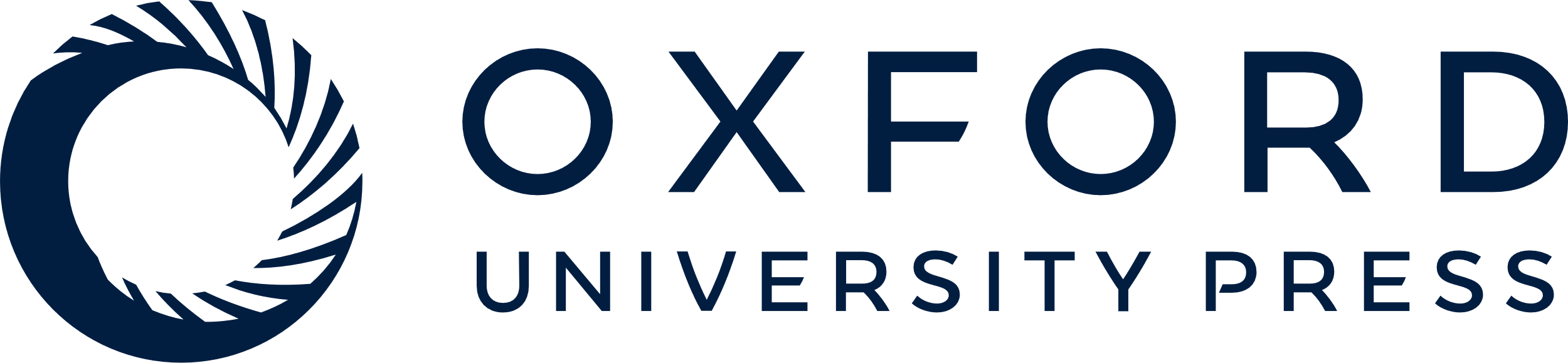 [Speaker Notes: Figure 3. Scatterplots comparing the improvement in Total score in relation to the mean volume of the 4 different regions in each subject. Values for individuals trained in the variable priority (VP) version of the Space Fortress game are shown by black circles, and the solid line represents the linear fit of these data for the VP group. Values for the fixed priority (FP) group subjects are shown by open circles, and the dashed line represents the linear fit of these FP data. Correlations are shown separately for the volumes of the putamen (A), caudate nucleus (B), nucleus accumbens (C), and hippocampus (D). The only significant correlations between volumes and Total scores were for the VP group for the caudate nucleus. Data for the putamen reached P < 0.10.


Unless provided in the caption above, the following copyright applies to the content of this slide: © The Author 2010. Published by Oxford University Press. All rights reserved. For permissions, please e-mail: journals.permissions@oxfordjournals.org]